Koncert muzyczny „Zimowe obrazki”
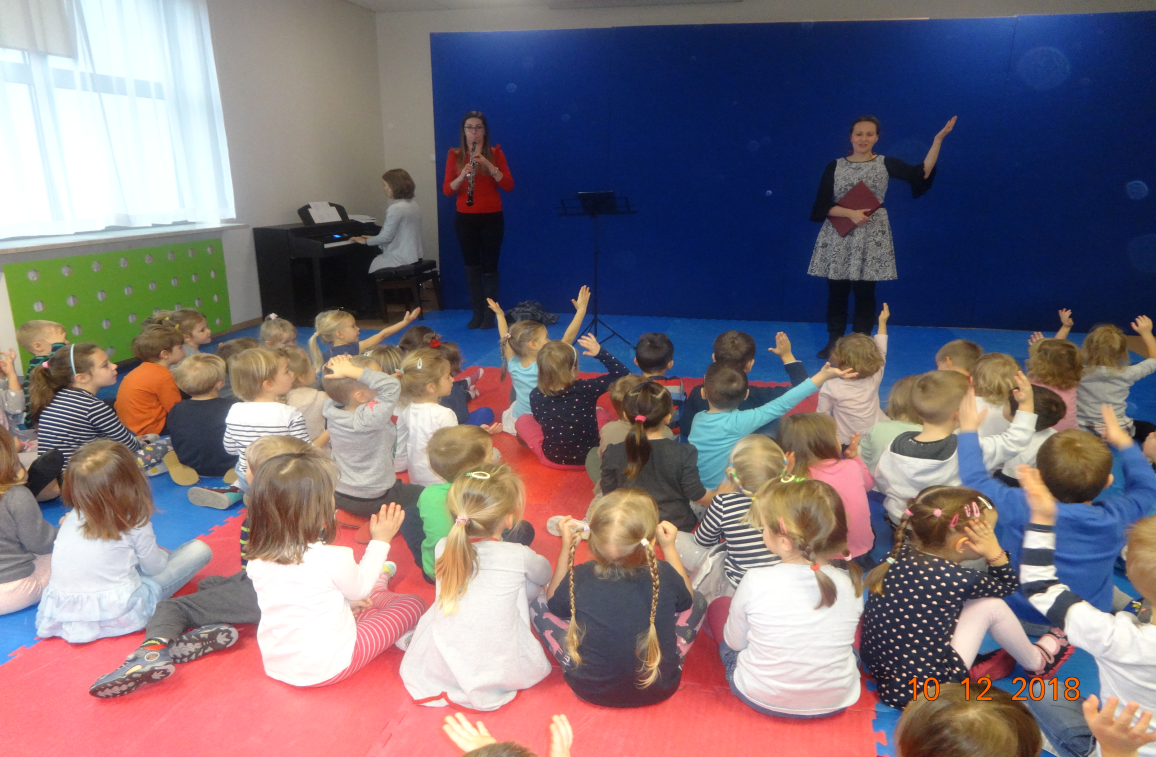 We wtorek 10 grudnia  Tygryski uczestniczyły w koncercie, podczas którego poznały nowy, nie znany dotąd instrument – obój. Dzieci miały okazję zapoznać się z jego  budową, wysłuchać brzmienia na żywo, porównać do innych znanych dźwięków. Świetnie odgadywały zagadki muzyczne i uczestniczyły w zabawach muzyczno-ruchowych.
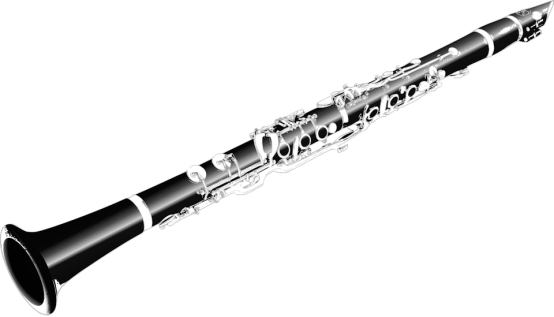 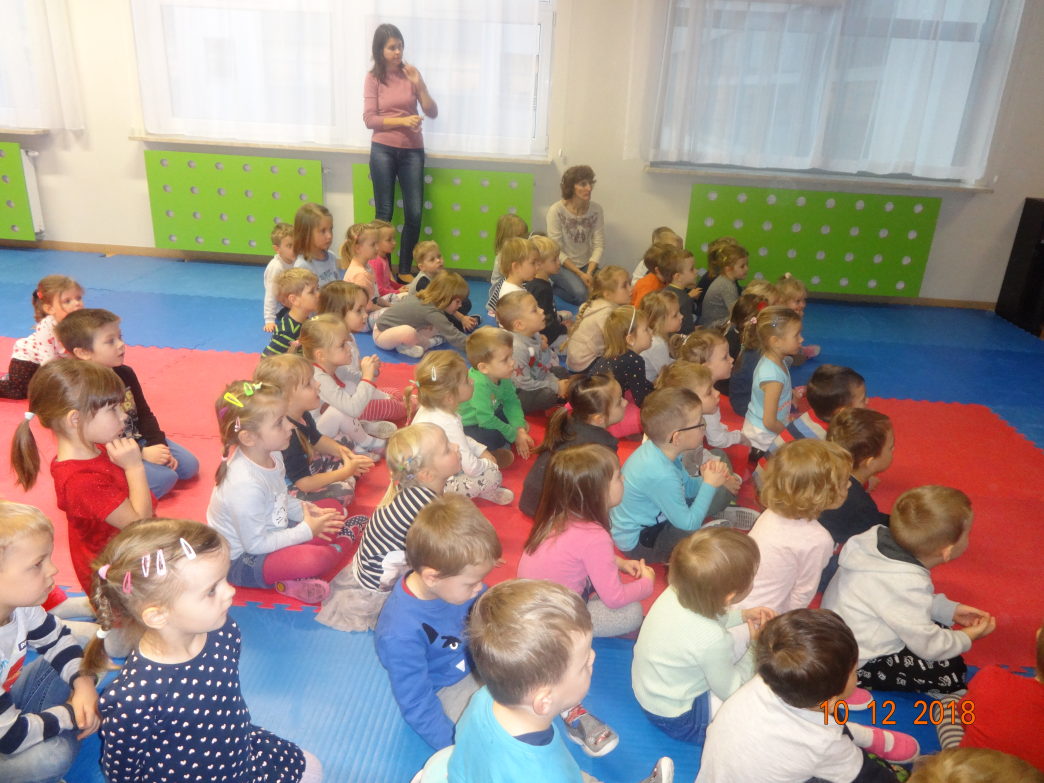